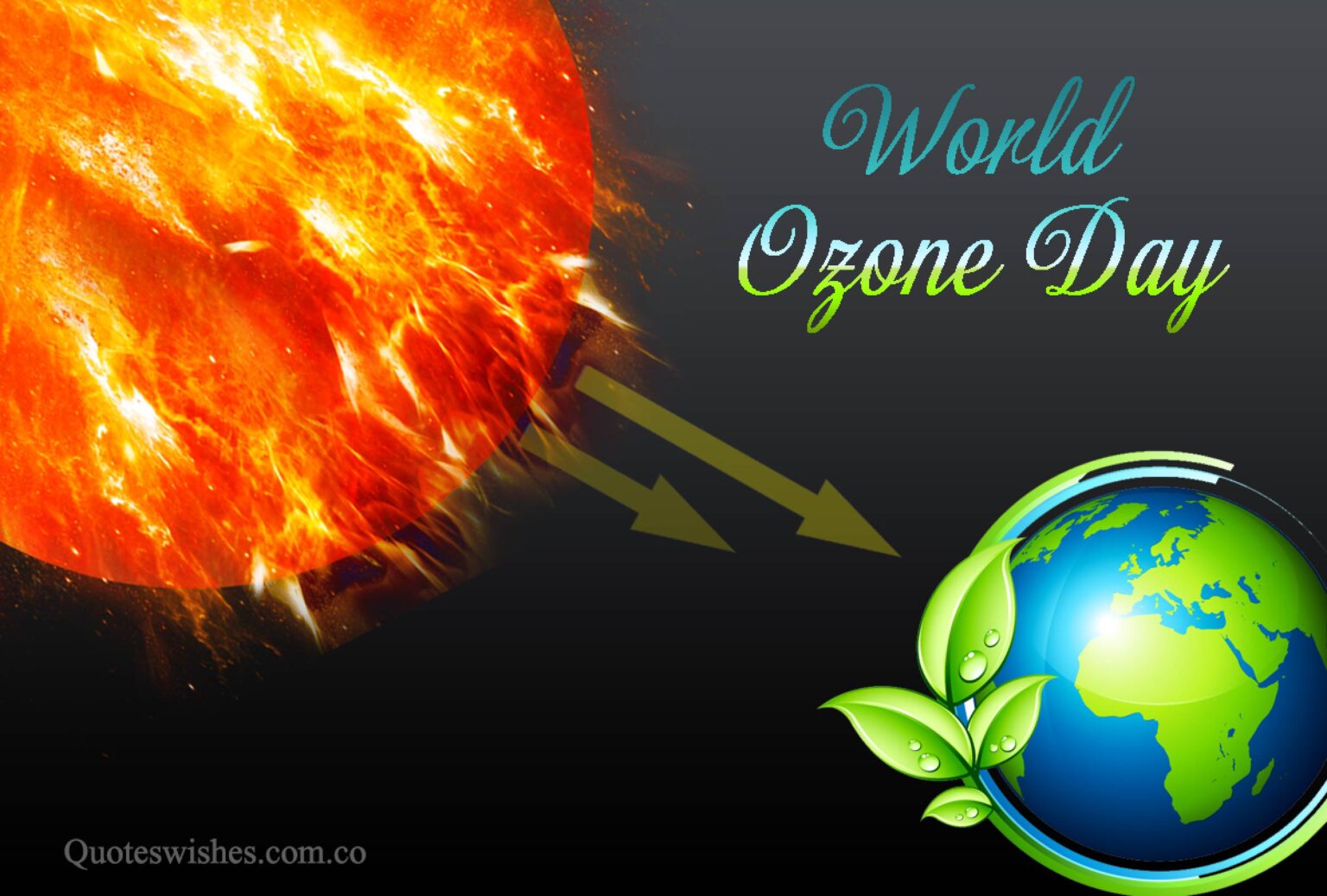 Participation of GC Theog in Inter-college Quiz Competition on the occasion of World Ozone Day (16/09/2022) at St. Bede’s College, Shimla
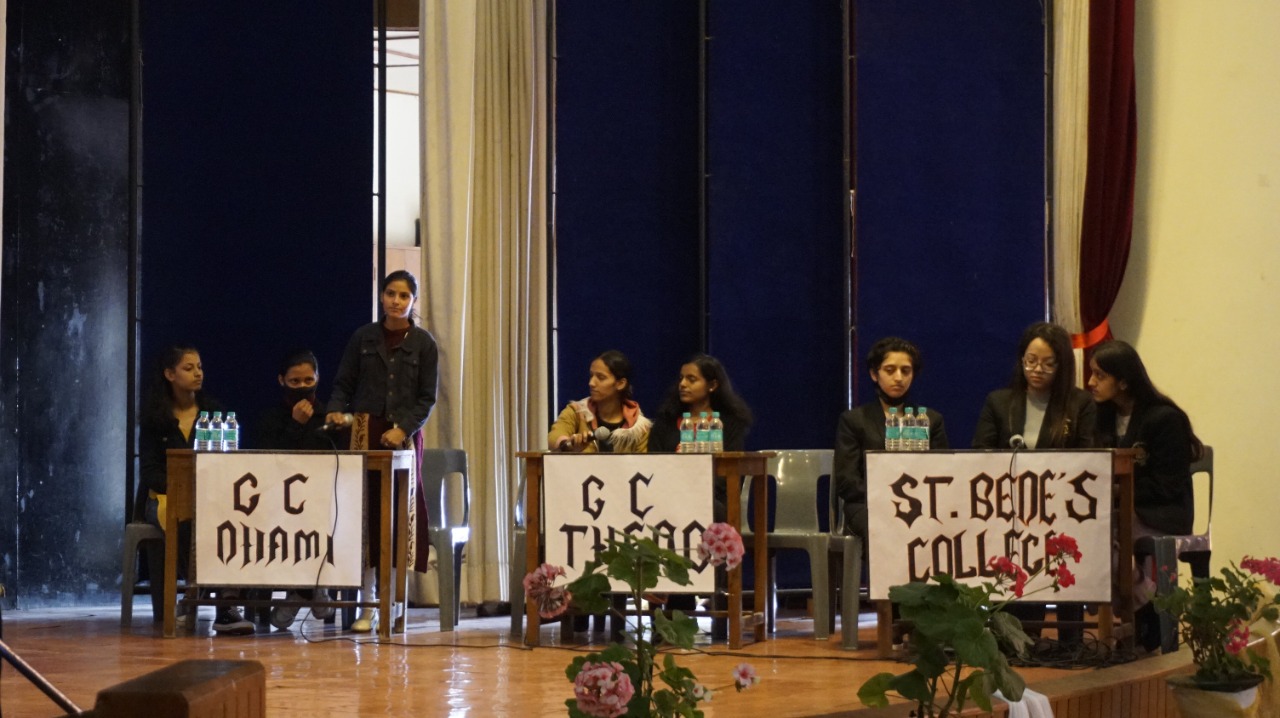 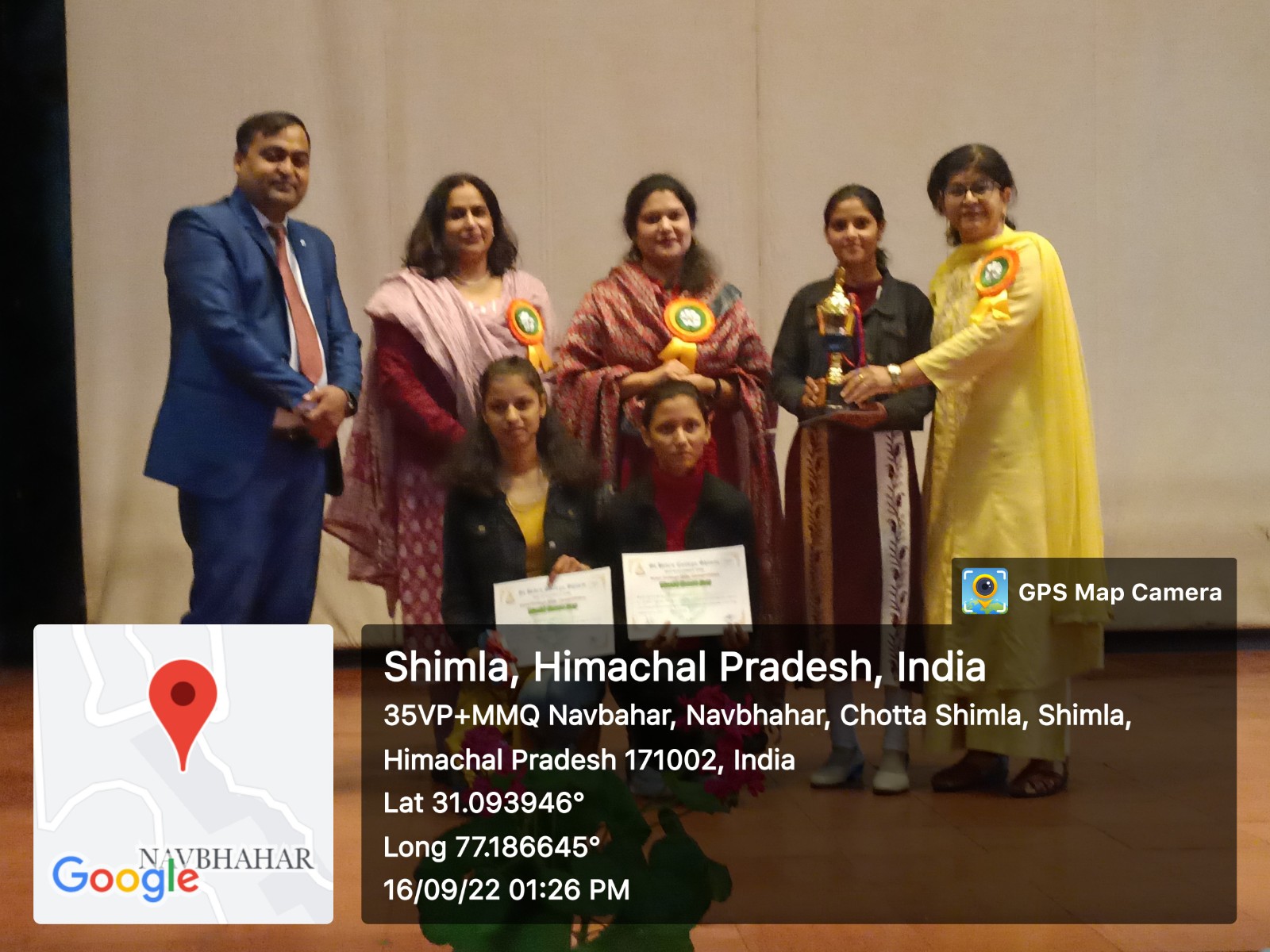